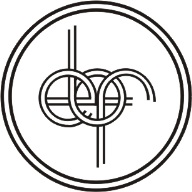 Escuela Benjamín Franklin S.C.CLAVE: 1196EQUIPO 8 5to año
Reflexionando ando: Aborto e Interrupción Legal del Embarazo claves interdisciplinarias.
PROFESORES Y ASIGNATURAS RELACIONADAS:1.- ZUZUARREGUI (QUIMICA)2.-HERNANDEZ MARTINEZ UL ELEMI DAVID (EDUCACION PARA LA SALUD). 3.- ROJAS TREJO GERARDO (ETICA).
CICLO ESCOLAR EN EL QUE SE PLANEA LLEVAR A CABO EL PROYECTO:                      2018-2019FECHA DE INICIO Y DE TÉRMINO DEL PROYECTO:21 DE AGOSTO 2018 – 9 DE ABRIL DE 2019
INTRODUCCIÓN O JUSTIFICACIÓN:En México las principales causas de muerte, tanto para hombres como mujeres, son padecimiento cardíacos, complicaciones por diabetes, accidentes de tráfico y agresiones  (INEGI, 2017). Sin embargo, las estadísticas pueden ser engañosas, sobre todo, si se piensa que hay problemas que no aparecen como problemas reconocidos en nuestro entorno cultural. Como el embarazo a temprana edad, no deseado o producto de un la violación, que el la actualidad su tasa va incrementado, sumado a los cambios sociales que agravan la alta incidencia .En ese sentido, la violentación de los derechos sexuales y reproductivos también se ciñe a este filtro de agresión contra la mujer, por ejemplo en el caso del aborto y la Interrupción Legal del Embarazo (la cual es legal en la CDMX desde 2007) son un escenario que ha sido visible de manera cuantitativa y cualitativa, al menos en el resto del país. Al tomar en cuenta lo antes descrito, la condición juvenil en nuestro país no se encuentra exenta de tales problemáticas en cuanto a salud y derechos reproductivos. Además de que la condición juvenil puede representar en su etapa de adolescencia un factor de vulnerabilidad si se toman en cuenta factores como el nivel socioeconómico, educativo y las condiciones socio-psicológicas propias de este periodo.
OBJETIVO GENERAL DEL PROYECTO:Analizar las estructuras y relaciones del aborto desde un punto medico-biológico y la Interrupción Legal del Embarazo en la sociedad mexicana, para tomar una postura argumentada e informada al respecto
Objetivo o propósitos a alcanzar, de cada asignatura involucrada:
Química :Que el alumno identifique el efecto en la cuerpo humano y el feto los efectos de utilizar hormonas sintéticas con efectos abortivos.
Educación para la salud:Que  el alumno conozca, comprenda, aplique y analice los conocimientos biológicos y sociales sobre la ILE que lo lleve a inferir y a realizar juicios de valor, permitiendo tomar una postura más informada ante la ILE.

Ética:Que el alumno comprenda y analice los conceptos en relación a su contexto cultural para que pueda tomar una posición informada en torno al problema de investigación.